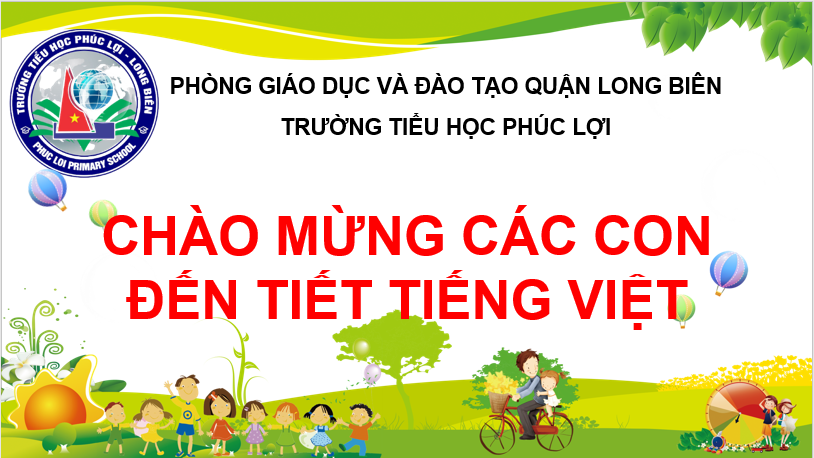 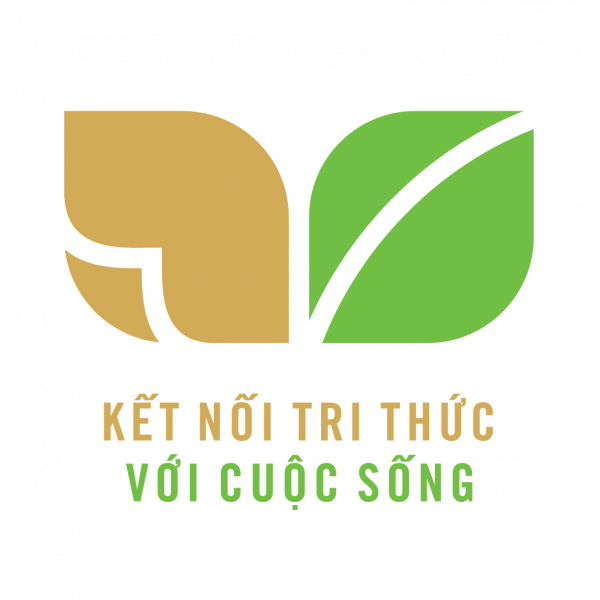 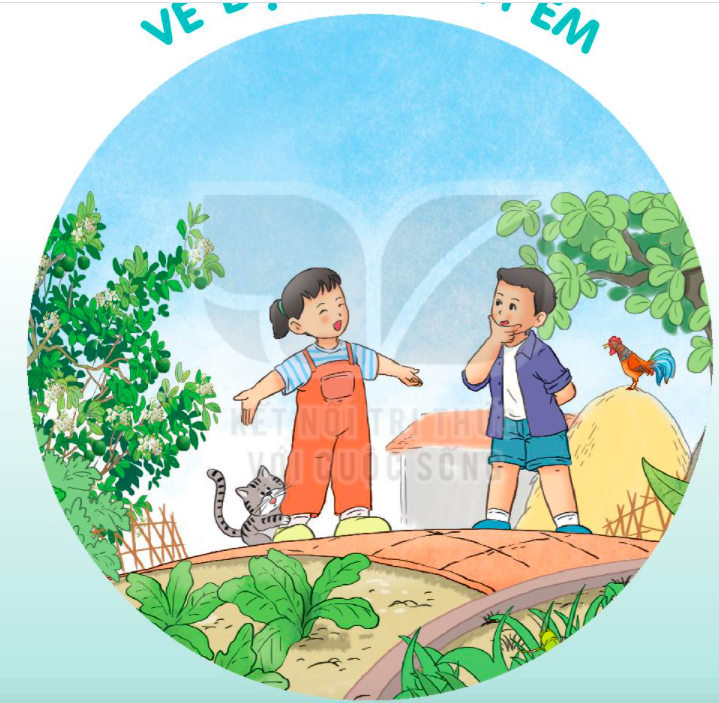 VẺ
ĐẸP
QUANH
EM
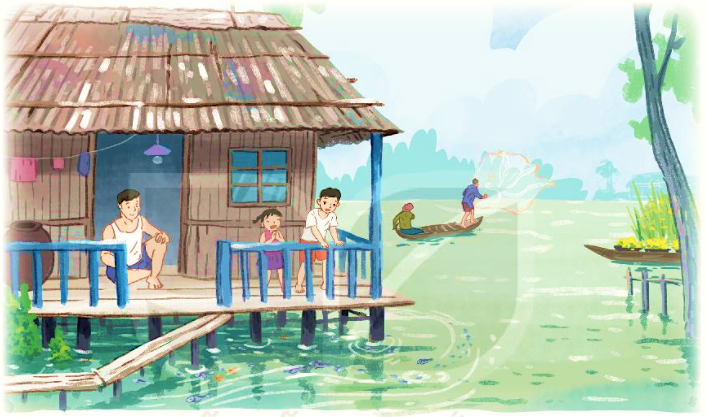 MÙA NƯỚC NỔI
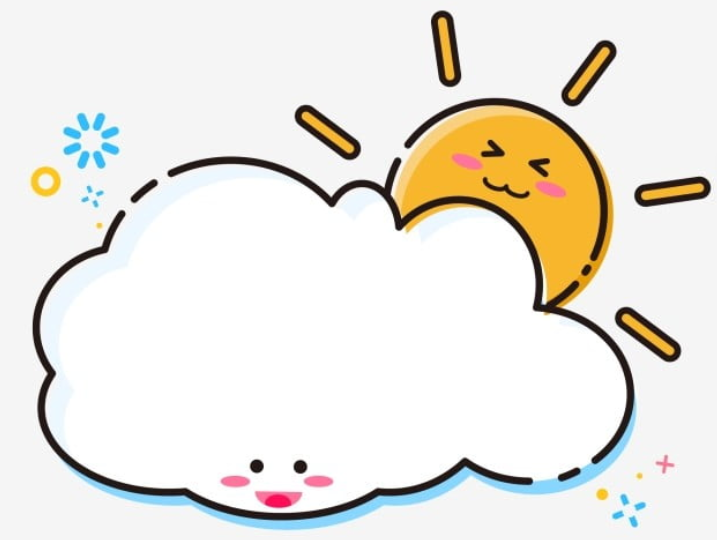 TIẾT 5
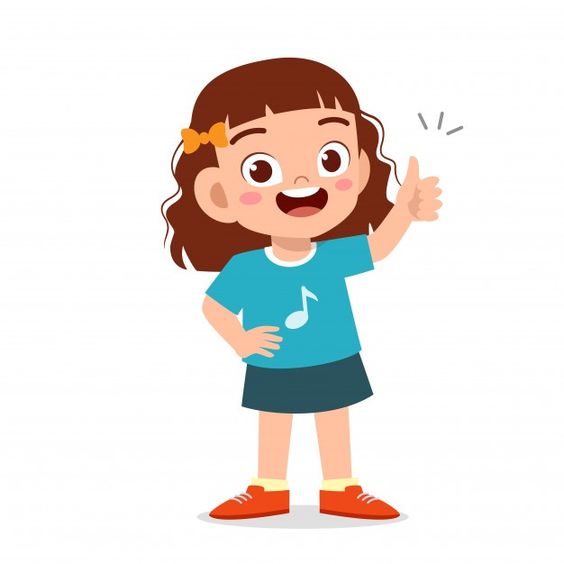 LUYỆN VIẾT ĐOẠN
Yêu cầu cần đạt:
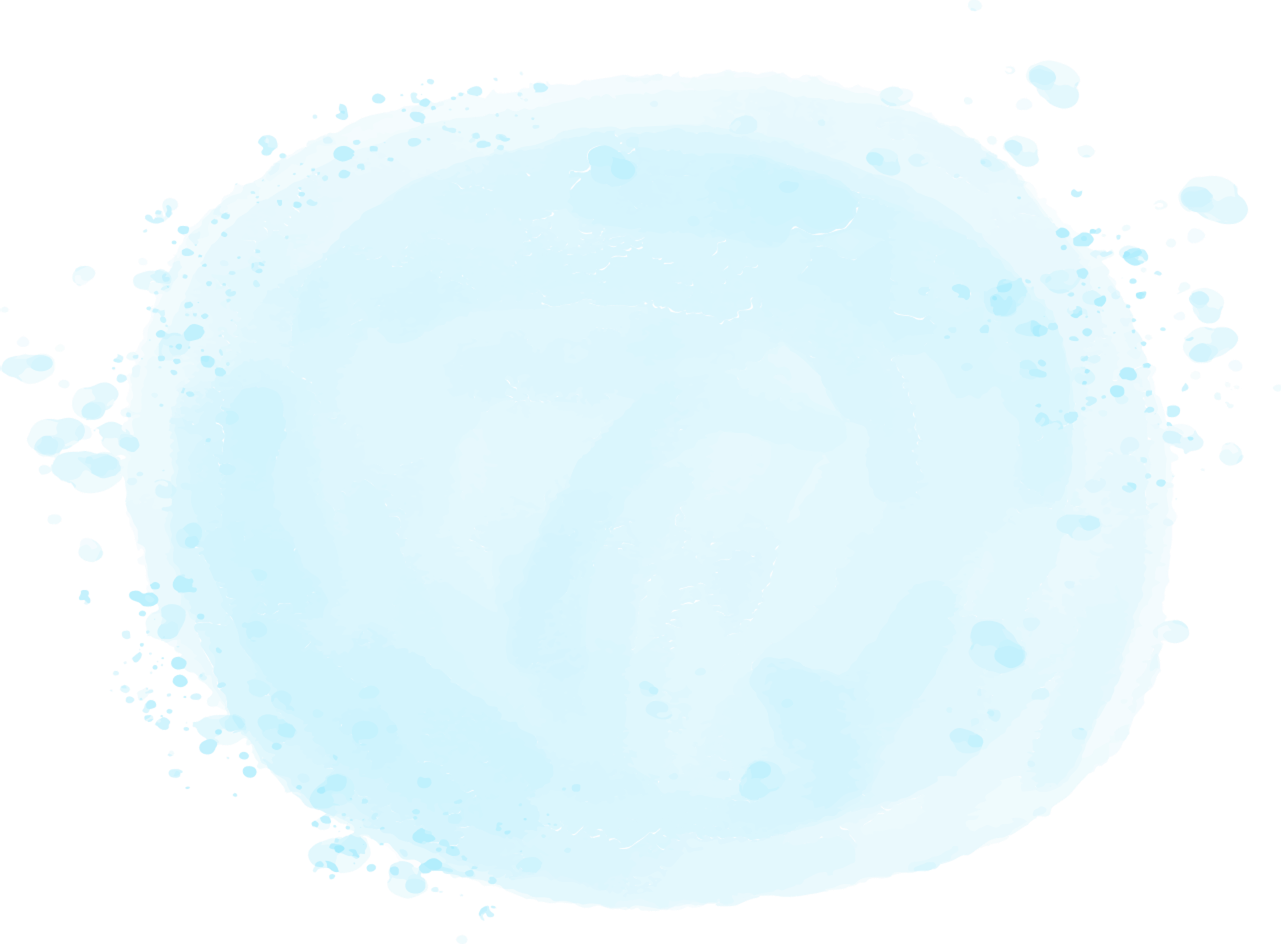 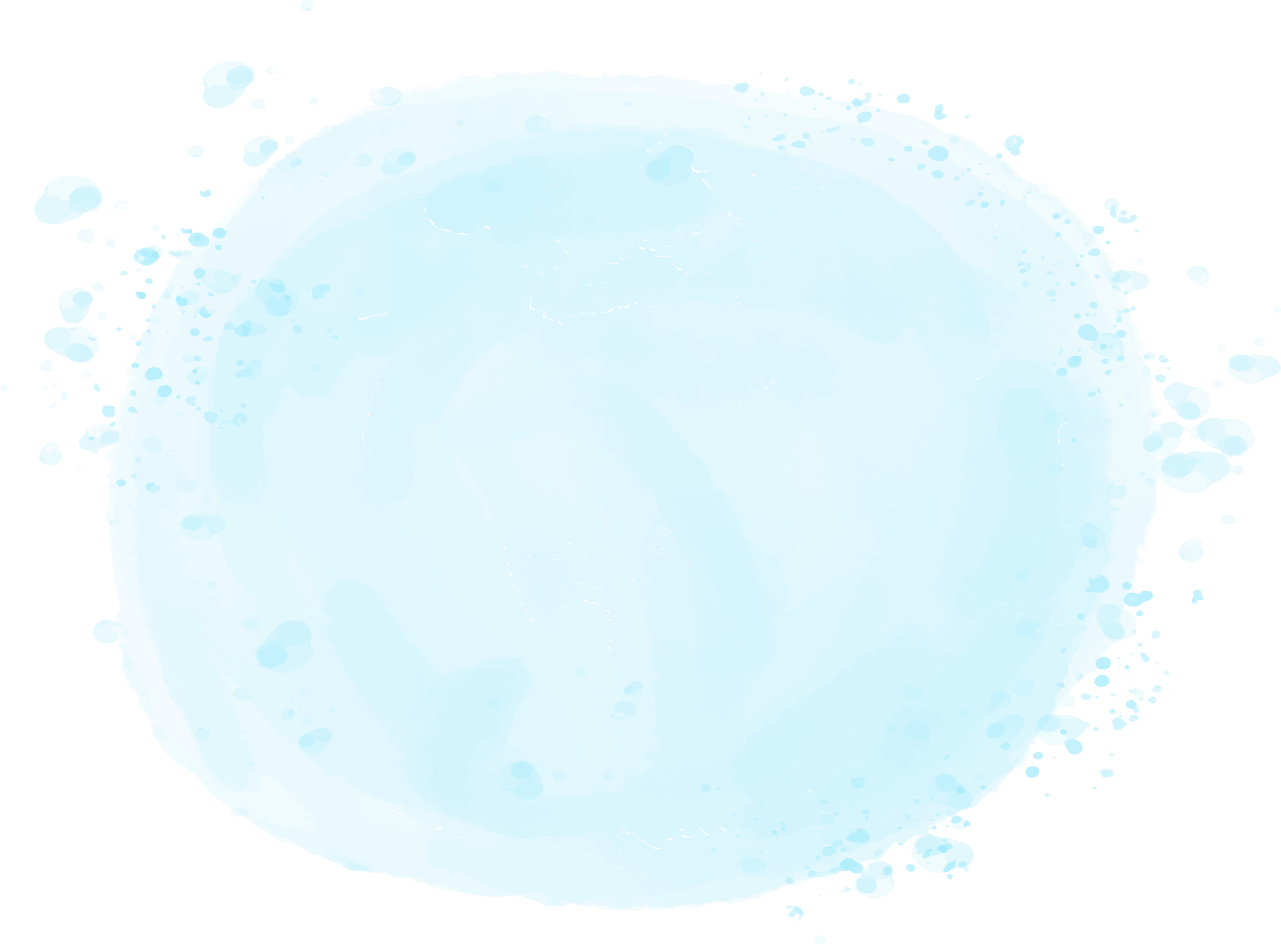 - Viết được 1 đoạn văn từ 3- 4 câu tả một đồ vật.
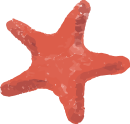 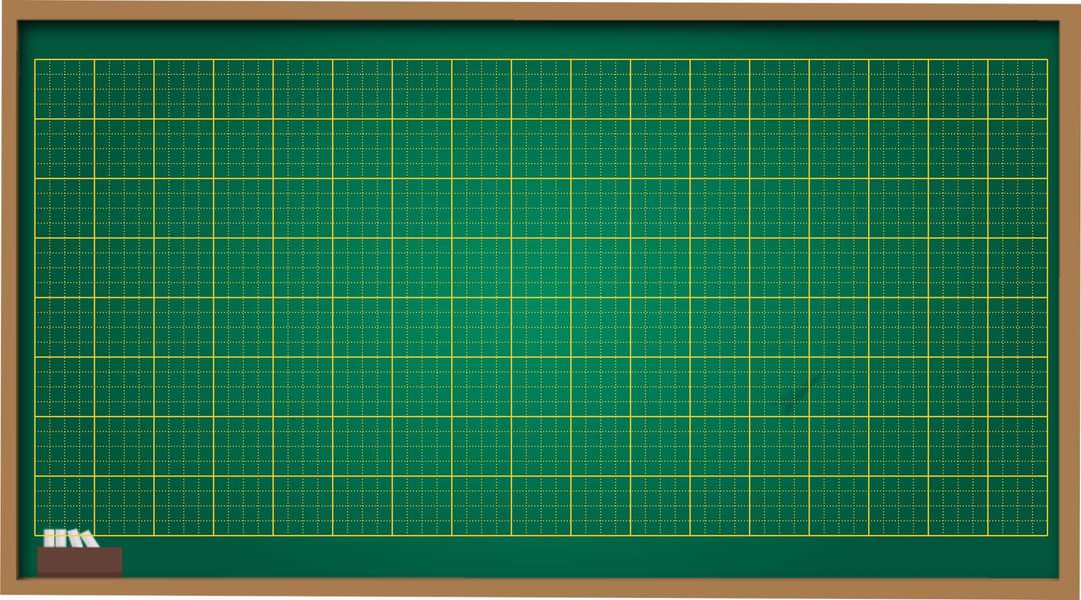 Thứ sáu ngày 21 tháng 1 năm 2022
Tiếng Việt
Luyện tập 2: Viết đoạn văn tả một đồ vật
Quan sát các hình dưới đây:
a. Kể tên các đồ vật:
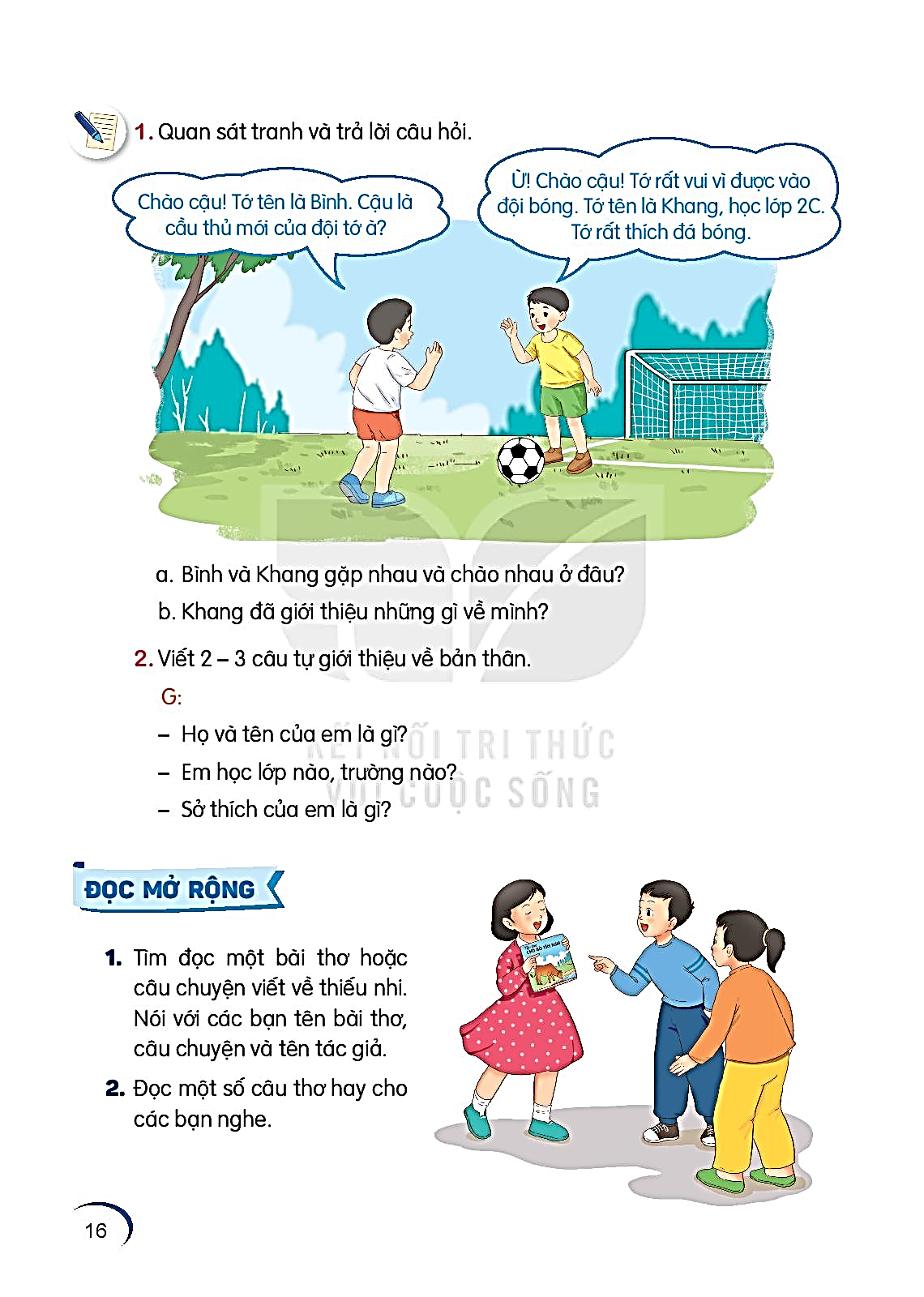 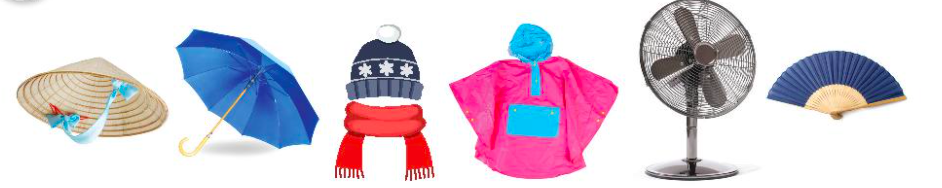 nón
ô/ dù
quạt giấy
mũ, khăn
quạt điện
áo mưa
b. Chọn 1 - 2 đồ vật yêu thích và nói về đặc điểm, công dụng của chúng.
M: Nón có hình chóp, được dùng để che nắng, che mưa
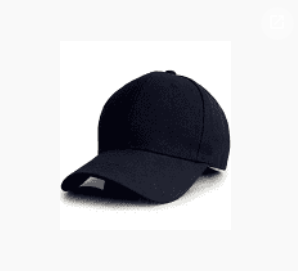 Em có một chiếc mũ lưỡi trai. Nó được làm bằng vải thô rất dày dặn. Phía sau mũ có quai cài có thể điều chỉnh độ rộng.
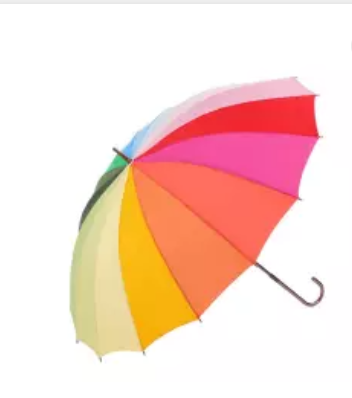 Chiếc ô của em được làm bằng vải dù, màu trắng. Khung ô được làm bằng nhôm. Trên ô có in hình những bông hoa anh đào.
2. Viết 3 – 5 câu tả một đồ vật em cần dùng để tránh nắng hoặc tránh mưa
(1) Em muốn tả đồ vật gì?
(4) Tình cảm của em đối với đồ vật đó như thế nào?
(2) Đồ vật đó có gì nổi bật về hình dạng, màu sắc,…?
Tả đồ vật
(3) Em thường dùng đồ vật đó vào lúc nào?
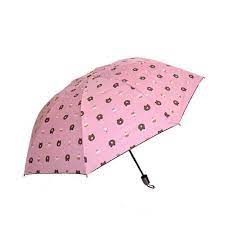 Mẹ mua cho em một chiếc ô rất xinh xắn. Chiếc ô có tay cầm bằng nhựa cứng, màu xanh đậm. Vòm ô màu hồng, tròn to có in hình mặt gấu Bun. Em dùng ô để che nắng hoặc che mưa mỗi lúc em đi học. Mỗi lần dùng xong, em gấp gọn gàng. Em thích chiếc ô này lắm nên em sẽ giữ gìn nó cẩn thận.
Yêu cầu cần đạt:
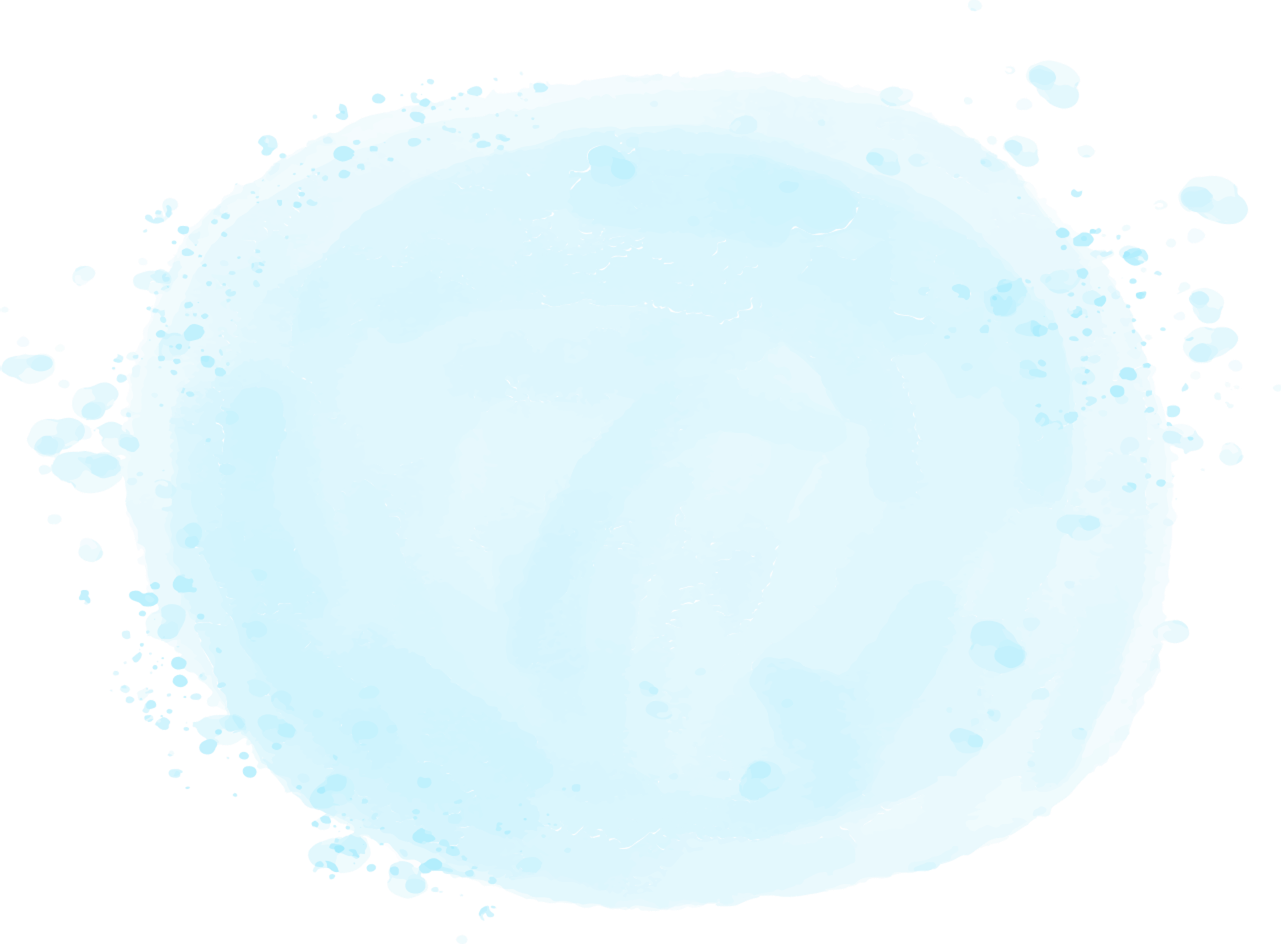 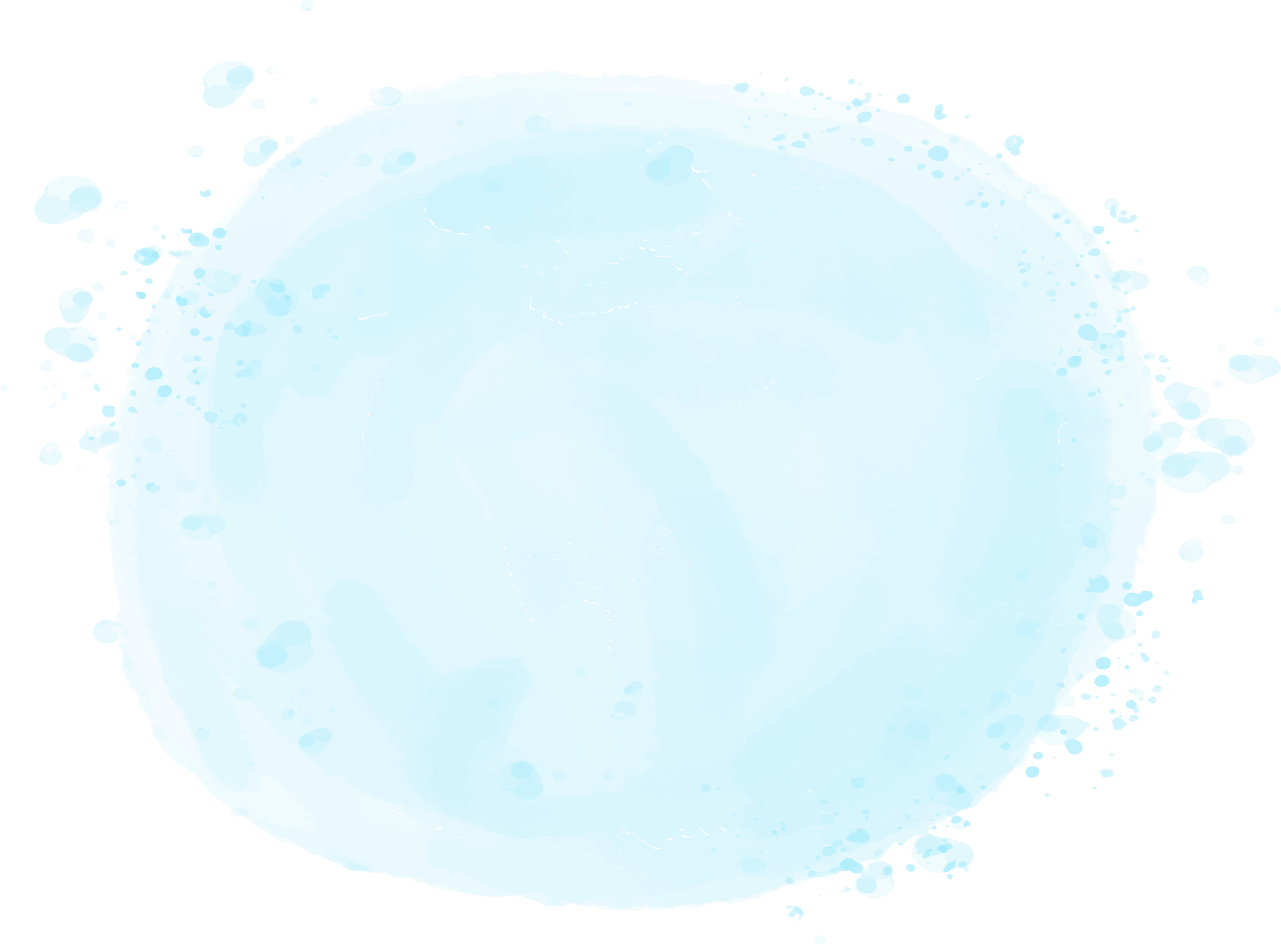 - Viết được 1 đoạn văn từ 3- 4 câu tả một đồ vật.
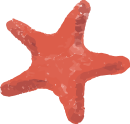 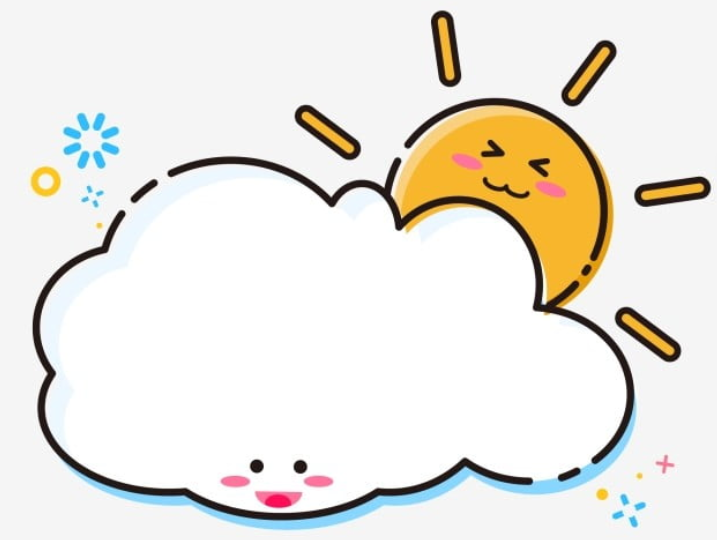 HOẠT ĐỘNG KẾT NỐI
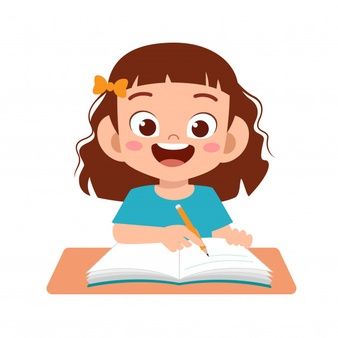